Design of a Dilemma Zone Protection SystemUS 40 @ MD 910C (Western Maryland Parkway)
Traffic Safety and Operations Lab
Outline
Location overview
Accidents history
Field data collection
Speed profiles
Acceleration and deceleration rates
Protection design concept
System components
Proposed design layout
Location Overview
US 40@ Western Maryland Parkway
4 lanes divided highway (US 40), 3 approach lanes for Western Maryland Parkway (2-left, 1-right)
Isolated intersection
55 mph speed limit
Ramp from I-81 for eastbound
5% HV
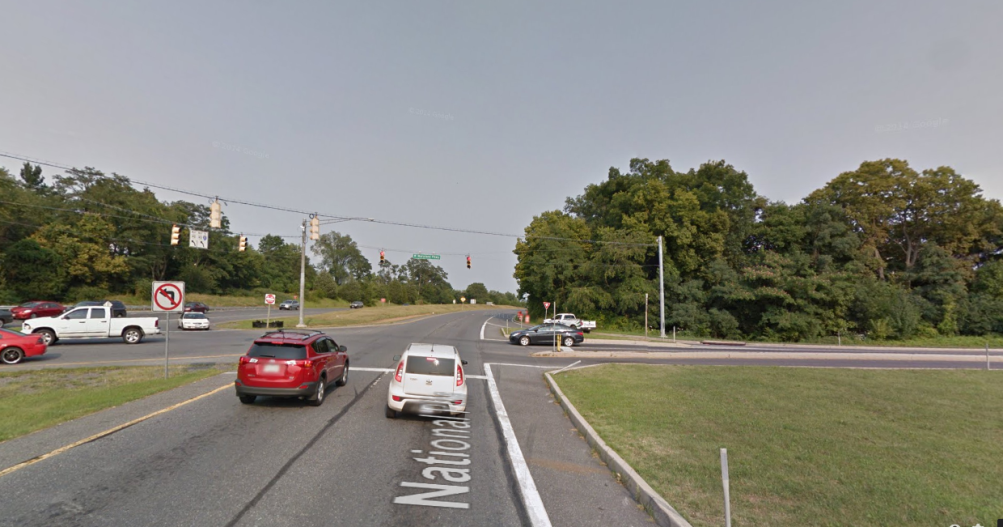 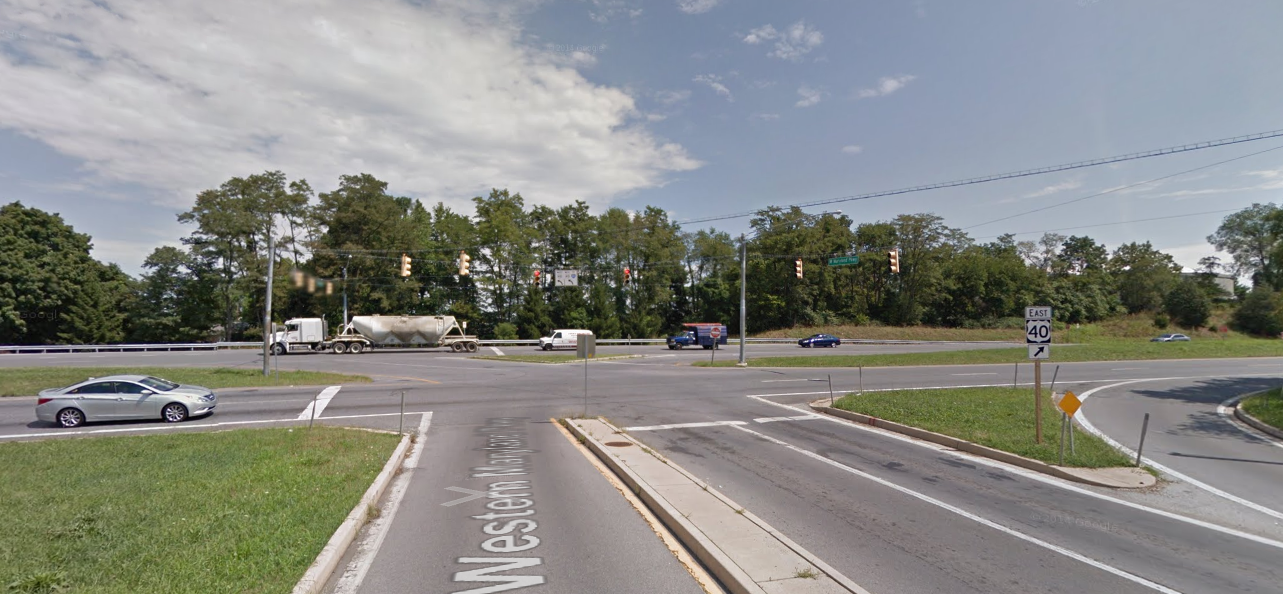 US 40
MD 910C
US 40
MD 910C
[Speaker Notes: This location has high truck percentage (14%) also sights are block by Sign for southbound and eastbound approaches
The southbound has grade of +1.4% l from 1000 to the intersection. This also cause the truck driver not to stop… (maybe)]
Accidents History
Historical accidents data (2011 ~2013)
7 crashes potentially related to dilemma zone decisions for 3 years
3 injuries
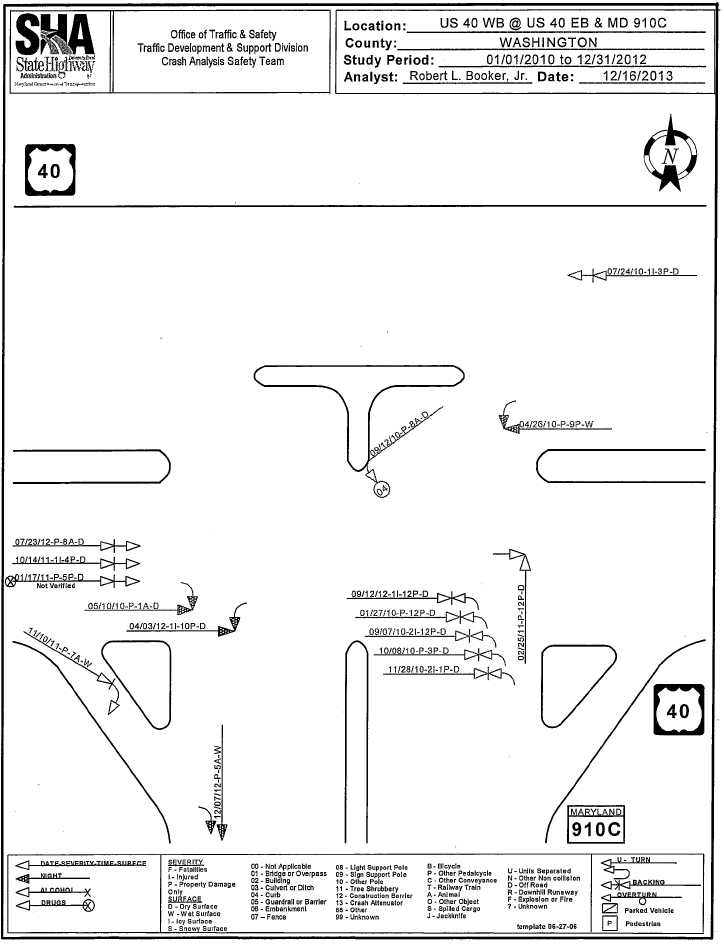 Accident history diagram
Field Data Collection
4 video camcorders with two reference points
850 ft, 650ft, 500 ft, and 300ft
1 camcorder  for the stop line and the signal
Data Collection Period 
Oct 10th 2014 from 11:30 AM to 12:30 PM and 3:00 PM to 6:00 PM
Data Processing
Video times are synced with the GPS satellite time
Exact times to reference points are extracted from videos
900 ft video capture
signal video capture
Field Data Summary
Speed Profiles (preliminary data collection)
Dilemma Zone Distribution
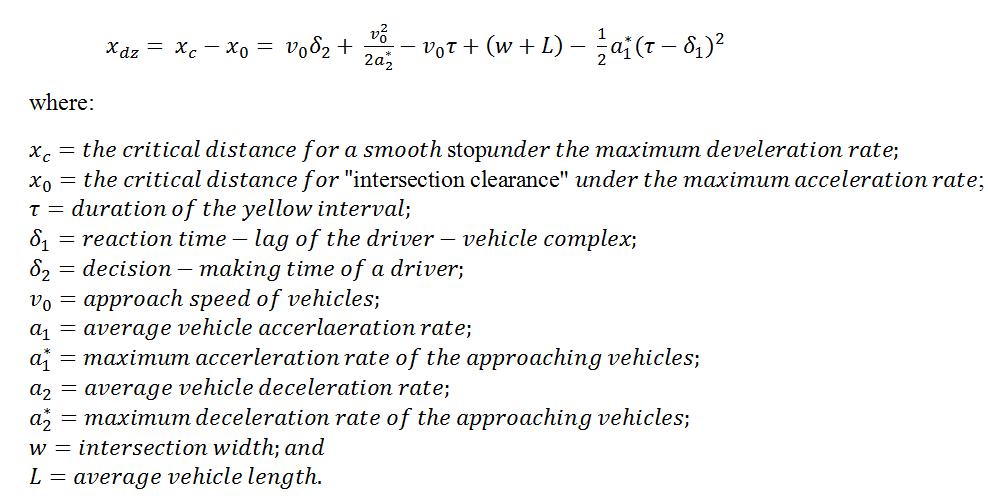 Acceleration and Deceleration
Other Parameters-(Default Value)
Dilemma Zone Distribution (passenger cars only)(Theoretical Acceleration/Deceleration Rates –AASHTO)
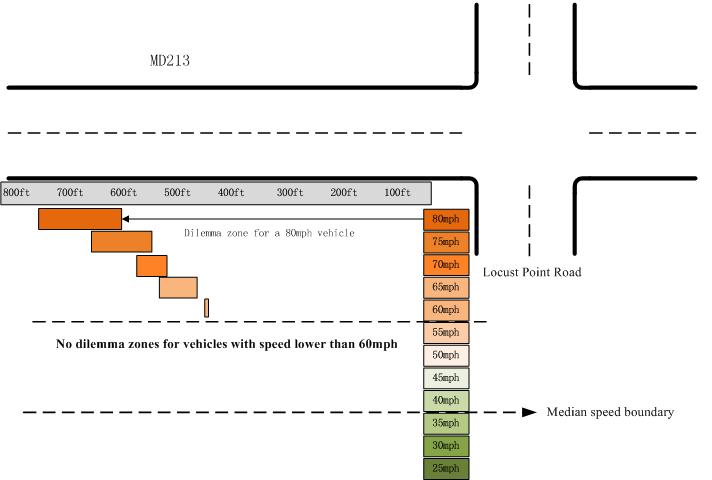 749ft
445ft
Range need to be covered by the detection system
[Speaker Notes: Revised]
Dilemma Zone Distribution (passenger cars only)(Average Acc./Dec. Rates from field)
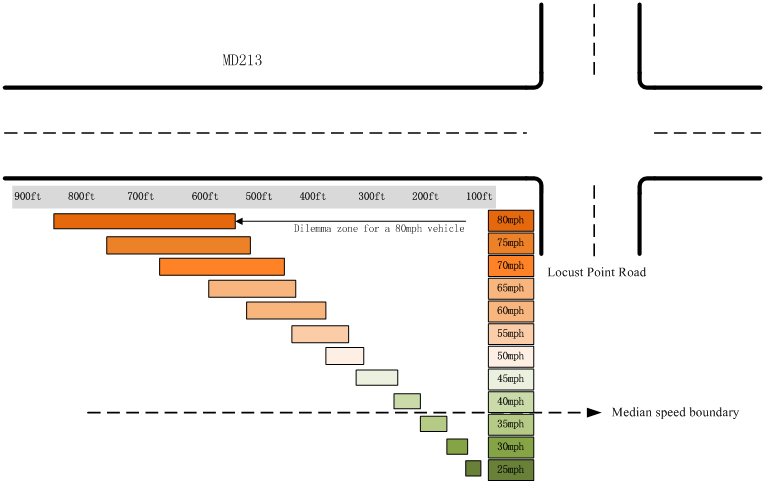 872ft
103ft
Range need to be covered by the detection system
[Speaker Notes: Revised]
Dilemma Zone Distribution ( For heavy trucks only)(Using Average Acc./Dec. Rates)
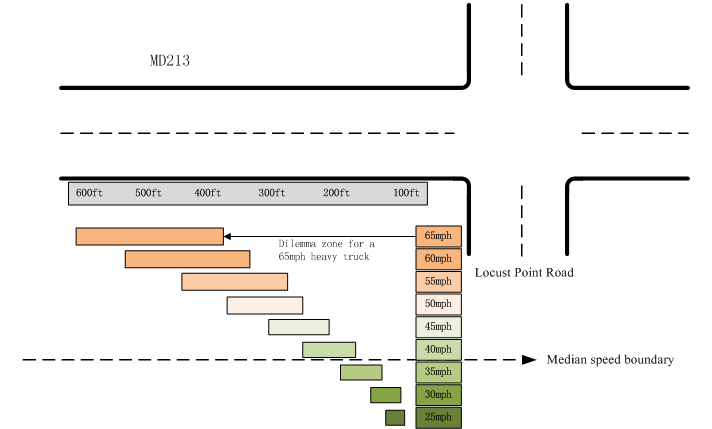 603ft
40ft
Range need to be covered by the detection system
38mph
Recommended Dilemma Zone Distribution(Average acc./Dec. Rates from passenger cars and from trucks)
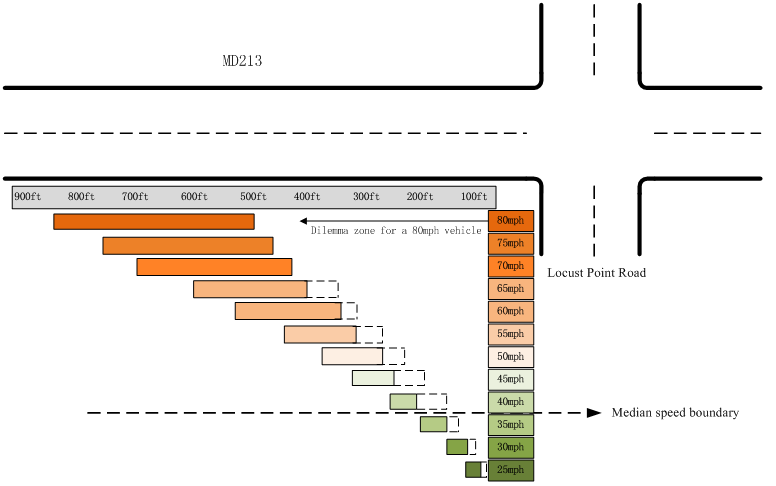 872ft
40 ft
Range need to be covered by the detection system due to large percentage trucks
Combination of DZ distributions 
of heavy vehicles and 
Average passenger cars
Design Concept
Advanced warning sign with speed control
Activation and deactivation of the message sign
Signal Controller
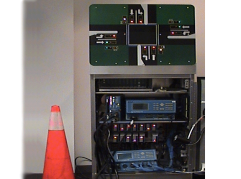 Signal control includes all-red extension
Speed, location, arrival time
PREPARE TO STOP WHEN FLASHING
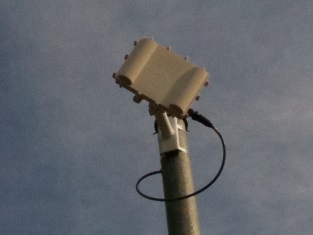 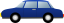 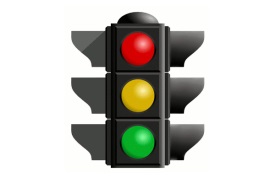 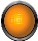 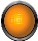 Detection Zone
Microwave detector
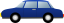 Advisory SPEED
50
Upper limit from the distribution of DZ (field data)
Location of AWS with flasher
System components
I.e. Panasonic toughbook
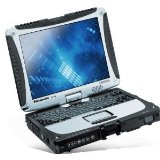 Wireless Modem
Lab (monitoring)
Option 1
Real-time Monitoring
Connection Module
(click 223 301)
i.e. Raven X modem
Two Smartsensor Advanced
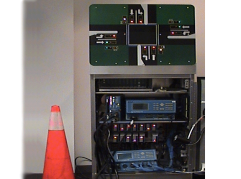 Connection Module
(click 223 112)
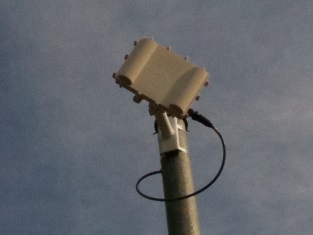 Econolite ASC/3
Option 2
Advanced Warning
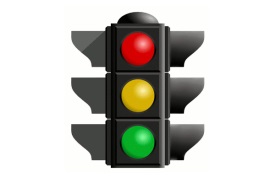 Wireless connector
Wireless connector
Microcontroller
PREPARE TO STOP WHEN FLASHING
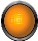 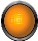 Advisory SPEED
55
Major System Components
Sensor(s) for dilemma zone protection
Microwave long range detector (Smartsensor Advanced Extended Range)
can cover up to the upper limit of DZ
Provides real-time traffic data (speed, location) over each sliced interval 0.1 second)
Signal controller (Econolite ASC/3)
Provides all-red extension to the driver who tries to run over the all-red phase
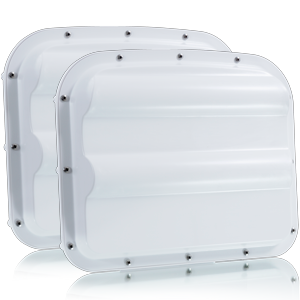 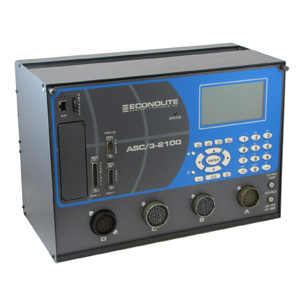 SmartSensor Advance extended range
Up to 600 ft detection for motor vehicle
Up to 900 ft detection for HV
Econolite ASC/3
Real-Time Monitoring System
PC 
Harden PC can be stored in cabinet (i.e. Panasonic toughbook)
Store and send the log file to the Lab
Modem
Wireless communications (i.e. Raven X modem)
Connection Module
Allow additional connections to sensors (i.e. Click 301)
Surge protection (i.e. Click 223)
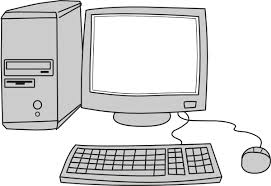 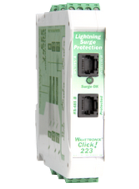 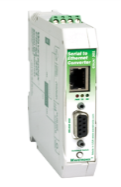 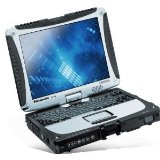 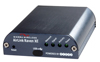 Wireless Modem
i.e.Raven X modem
In cabinet PC
i.e. Panasonic toughbook
Connection module
i.e. Click 301 (Wavetronix)
Surge Protection
i.e. Click 223 (Wavetronix)
Real-time monitoring
AWS system
PREPARE TO STOP WHEN FLASHING
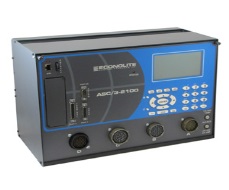 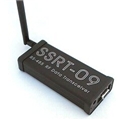 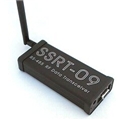 Microcontroller
(activate AWS)
Wireless
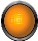 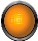 Wireless communication
i.e. RF Data Transceiver: SSRT-09-RS485
ASC/3
List of Equipment
Smartsensor Advanced Extended Range
Transportation Equipment & Services, Inc.
Econolite ASC/3
Econolite


Laptop
Panasonic Toughbook CF-53 CF-53SJCZYLM ( CF-53SJCHYLM )
http://toughruggedlaptops.com
Raven X modem
Raven Series - Proven, 2G/3G gateway (Raven XE)
http://www.sierrawireless.com/
Click 223, 301
Transportation Equipment & Services, Inc.


RF Data Transceiver: SSRT-09-RS485
http://www.abacom-tech.com
Major Component
Monitoring Module
AWS
Module
All-Red Extension operational flow chart
All red phase starts
Extension Criteria
During the all-red phase
If any vehicles are detected above the threshold in the detection zone, the controller will  activate the all-red extension until the target vehicles have passed the intersection
T = 0 
AR = all red
Any vehicle above the thresholds and AR extendable?
T < AR?
YES
NO
T = T + 0.1
NO
YES
End All red
Does vehicle can clear the intersection without extension?
YES
NO
Update AR
AR = AR + extension
Proposed Design (Type-1:AWS only)
Signal Controller
PREPARE TO STOP WHEN FLASHING
Advanced warning sign
Microwave sensor (500-900 ft)
Microwave sensor (0-500 ft)
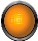 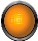 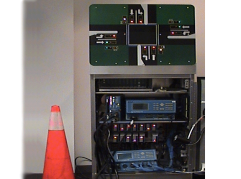 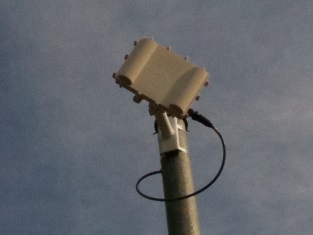 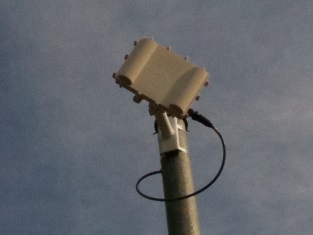 Detection Zone
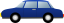 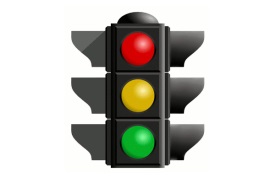 Detection Zone
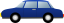 400 feet
500 feet
Recommended detection zone range
900 feet
Location of sign
1050 feet
Two microwave detectors (0-500 and 500-900 feet)
Proposed Design: Type 2 (AWS with speed limit)
Advanced warning sign with Posted Speed Limit
Signal Controller
PREPARE TO STOP WHEN FLASHING
Microwave sensor  (500-900 ft)
Microwave sensor (0-500 ft)
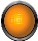 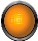 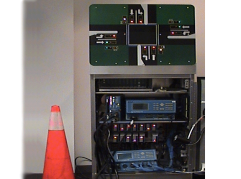 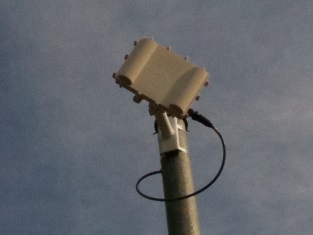 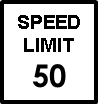 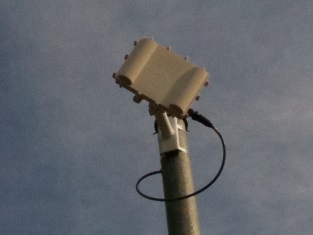 Detection Zone
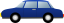 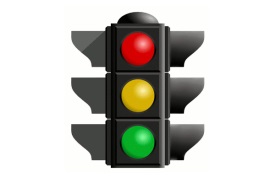 Detection Zone
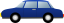 400 feet
500 feet
Recommended detection zone range
900 feet
Location of sign
1050 feet
Two microwave detectors (0-500 and 500-900 feet)
Proposed Design: Type 3: (AWS with speed limit)
Advanced warning sign with advisory speed  Limit
Signal Controller
PREPARE TO STOP WHEN FLASHING
Microwave sensor  (500-900 ft)
Microwave sensor (0-500 ft)
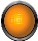 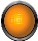 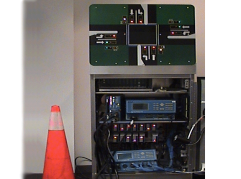 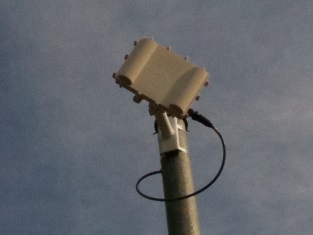 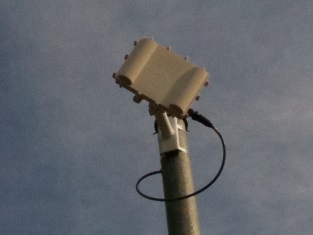 Advisory SPEED
50
Detection Zone
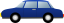 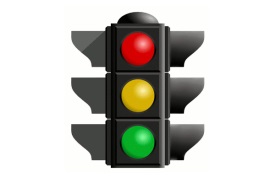 Detection Zone
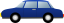 400 feet
500 feet
Recommended detection zone range
900 feet
Location of sign
1050 feet
Two microwave detectors (0-500 and 500-900 feet)